Statistical methods related to* air pollution
Theresa Smith
10 June 2019
*Possibly useful for
Overview
Ways to measure air pollution and its ‘causes.’
Statistical issues.
Ideas for some starting places.
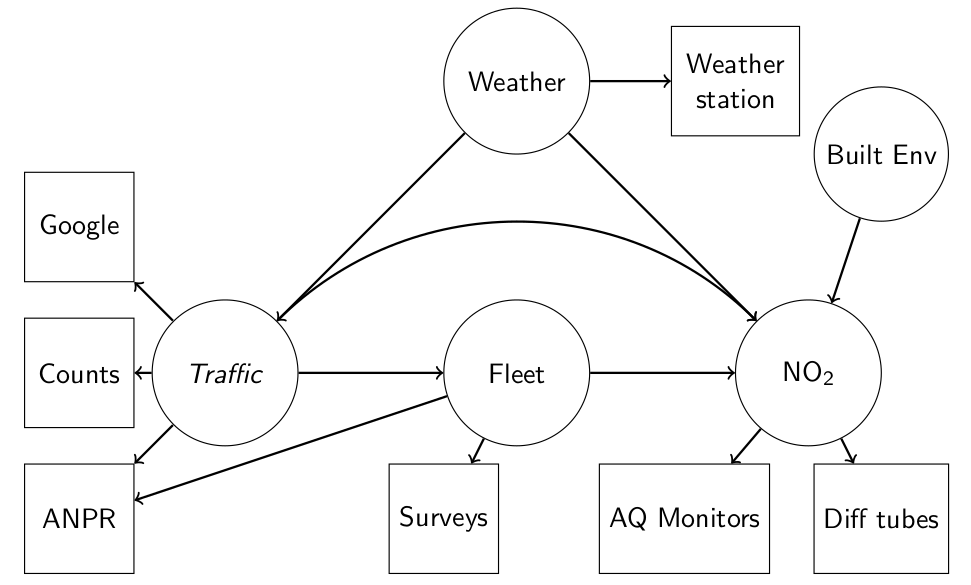 Circles = what we want to know about   Squares = what we can measure
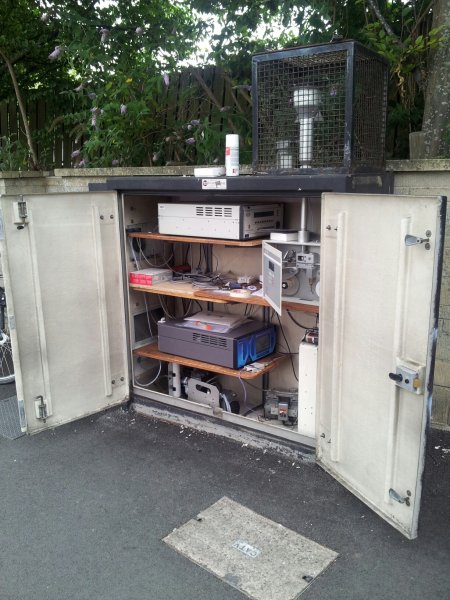 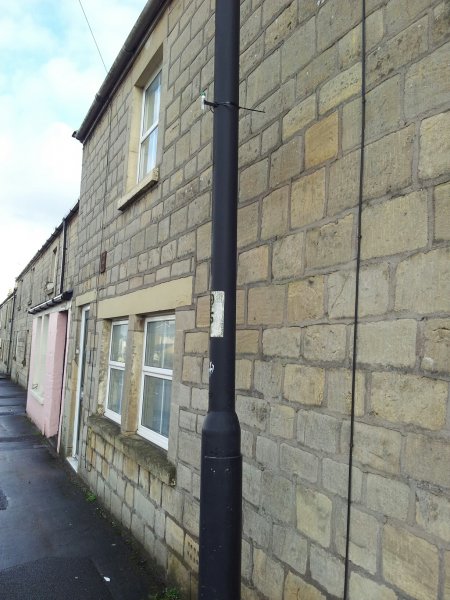 Windsor Bridge
Diffusion tube
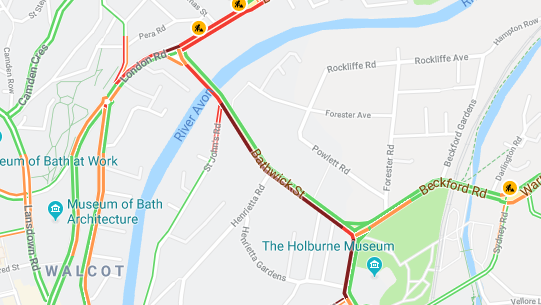 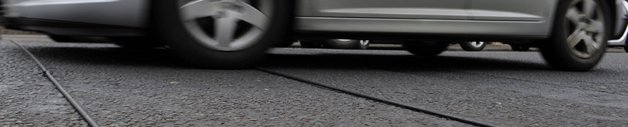 ATC Rubber Tubes
Statistical issues
Imprecise or indirect measurements of the processes of interest.
Unknown functional forms relating traffic/fleet/weather to air pollution.
Correlation within and between data streams.

Probably loads more!
Measurement error
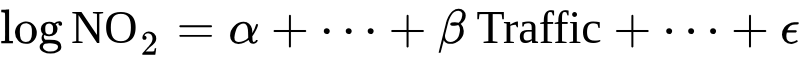 Data on traffic will be noisy: might have model output, some detailed data over a short window, proxies (Google Maps), all of the above.
Ignoring the noise causes bias & over/under estimates of uncertainty.

Measurement error model: statistically describe how the data was collected and add this as an additional layer in your model:
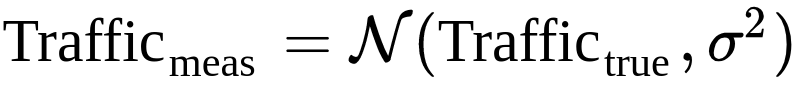 Unknown functional forms
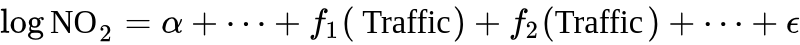 Possible starting places:
Smoothers (splines, GAMs).
Machine learning.
Hidden Markov models.

How to add in fleet and emissions class data?
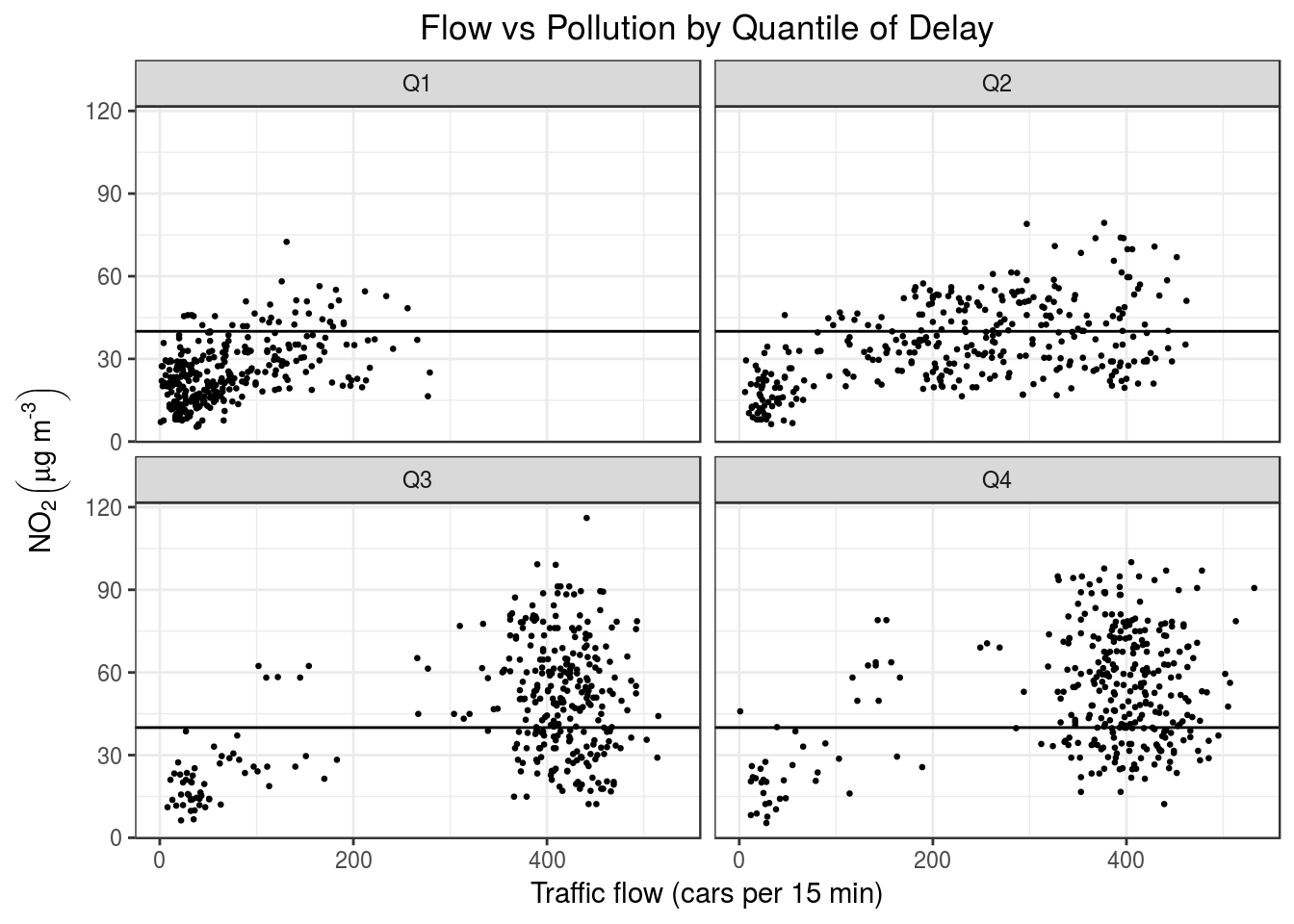 Correlation and collinearity
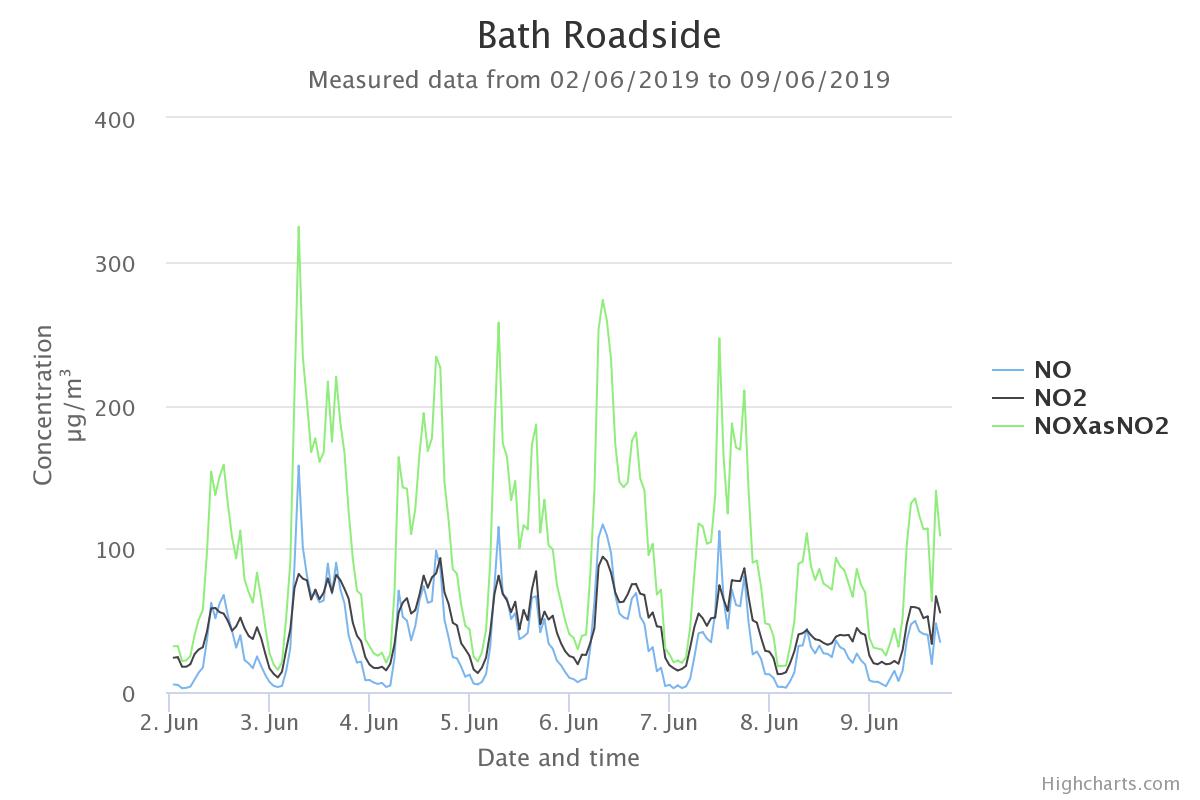 Correlation and collinearity
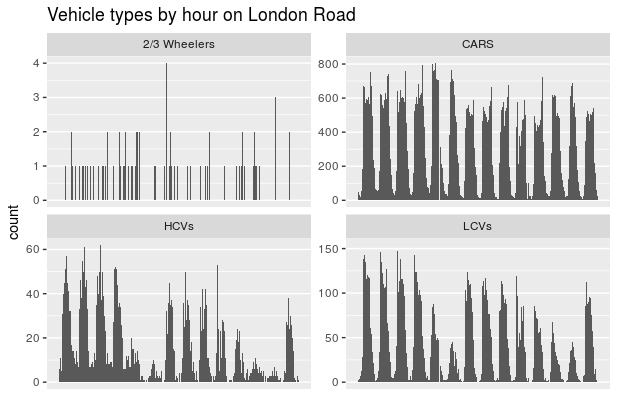 Correlation and collinearity
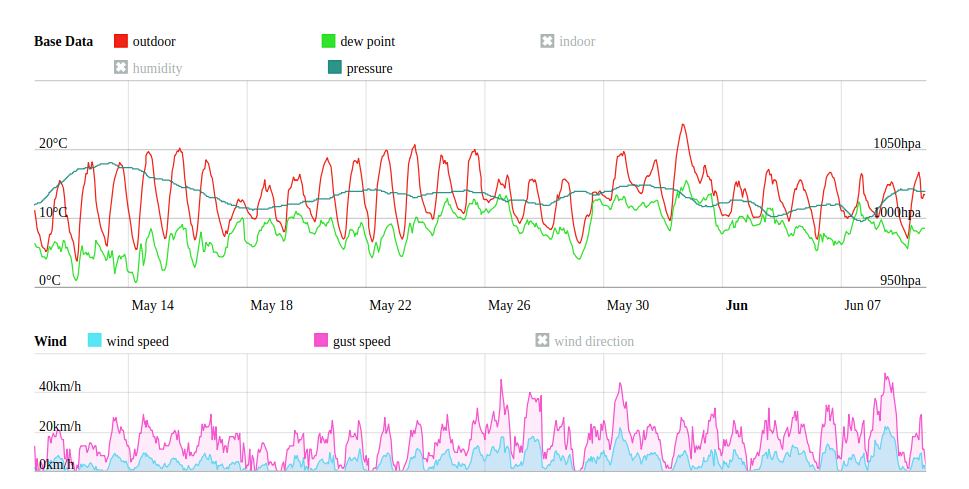 Possible starting places: Multivariate time series, dimension reduction (e.g., PCA), Network models.
Further resources:
Live air quality data in Bath
ANPR Data

Defra’s Air Pollution site
Bath’s Air Pollution site
Thanks!